Universidade Federal de PelotasEspecialização em Saúde da FamíliaModalidade a DistânciaTurma 02
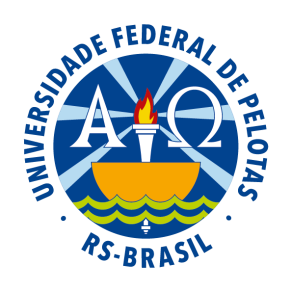 IMPLEMENTAÇÃO DE AÇÕES NO ÂMBITO DA SAÚDE DA CRIANÇA
 
 
AUTOR: CHRISNE SANTANA BIONDO
ORIENTADOR: Ariane Cruz Guedes
INTRODUÇÃO
O município de Aracatu situa-se na Serra geral da Bahia, o contingente populacional é de 14.317, e em sua maioria encontra-se concentrada na Zona Rural, e em algumas localidades distantes da sede, já que o município é de áreas rarefeitas.
O centro de Saúde foi o primeiro instituído no município, agora funciona parecido com uma USF, pois tem área adscrita dividido entre 12 ACS.
Assim foi escolhido a área de atuação de puericultura, pois no Centro de Saúde, assim como em todas as USF do município, a puericultura é realizada tendo seus dias divididos por Agentes Comunitários de Saúde em que todas as crianças menores de 7 anos , da área de abrangência de determinado ACS, comparecem para o atendimento de puericultura em períodos.
OBJETIVOS
Objetivo Geral Qualificar a atenção em Saúde da Criança na Unidade Básica de Saúde Centro de Saúde Aracatu-BA.
Objetivos específicos: Ampliar a cobertura da puericultura; Melhorar a adesão ao programa de puericultura; Melhorar a qualidade do atendimento à criança; Mapear as crianças de risco pertencentes a área de abrangência;  Promover à saúde – Prevenção de acidentes;  Promover a alimentação saudável - aleitamento materno; Promover a alimentação saudável - alimentação complementar do lactente; Promover a alimentação saudável - nutrição infantil; Melhorar a qualidade dos registros na UBS.
METODOLOGIA
Atividades educativas com a comunidade e com a equipe;
levantamento de crianças na área de abrangência e pelos dados do SIAB encontrou-se 406, mas no final da intervenção realizaram-se ações de puericultura com 441, segundo dados da coleta. Essas crianças foram atendidas na UBS durante 04 meses de intervenção, de outubro de 2012 a janeiro de 2013.
RESULTADOS E DISCUSSÃO
Indicadores:

Número de crianças atendidas nos primeiros 15 dias de vida/ total de crianças nascidas no serviço;
Número de crianças atendidas / total de crianças faltosas no serviço;
Número de profissionais que participaram / total de profissionais no serviço;
Número de crianças com crescimento adequado / total de crianças atendidas no serviço;
Número de crianças com desenvolvimento adequado / total de crianças atendidas no serviço;
Número de crianças com vacinas em dia / total de crianças atendidas no serviço;
Número de crianças com suplementação em dia / total de crianças atendidas no serviço;
Número de crianças com a realização do teste do pezinho em dia / total de crianças atendidas no serviço;
Número de crianças com cartão de vacina em dia / total de crianças atendidas no serviço;
Número de crianças com risco para morbidade/mortalidade / total de crianças atendidas no serviço;
Número de participantes nas orientações / total de crianças atendidas no serviço;
Número de crianças amamentadas / total de crianças atendidas no serviço;
Número de participantes nas orientações / total de crianças atendidas no serviço;
Número de participantes nas orientações / total de profissionais no serviço.
AÇÕES
Fazer treinamento das técnicas adequadas para realização das medidas e condutas para o manejo adequado as crianças. 
Capacitar a equipe para monitorar o desenvolvimento de acordo com a idade da criança. 
Fazer a capacitação dos profissionais conforme protocolos de atendimento.
Capacitar a equipe para as recomendações de suplementação de sulfato ferroso do Ministério da Saúde.
Capacitar a equipe no aconselhamento do aleitamento materno exclusivo e na observação da mamada para correção de "pega"
Capacitar a equipe nas orientações da alimentação complementar.
Fazer a capacitação dos profissionais para orientação nutricional adequada conforme a idade da criança.
Capacitar a equipe no acolhimento da criança, nas Políticas de Humanização e para adoção dos protocolos referentes à saúde da criança propostos pelo Ministério da Saúde.                                                          
Capacitar a equipe sobre a puericultura e que informações devem ser fornecidas à mãe e à comunidade em geral sobre este programa de saúde.
Treinar a equipe no preenchimento de todos os registros necessários ao acompanhamento da criança na UBS.
ALGUNS RESULTADOS..
maior engajamento dos ACS nas atividades voltadas à saúde da criança, visto que depois do curso eles se sentiram mais motivados a disseminarem na comunidade o que aprenderam, e valorizado por estarem participando desse tipo de reunião. Em relação às ações de amamentação mostrou-se bastante eficaz a educação em saúde com as gestantes, pois elas tiveram maior incentivo e segurança para realizar esse ato, visto que receberam instruções e foram esclarecidas as dúvidas.
Observou-se ainda, que as mães estão levando seus filhos à UBS para a realização de acompanhamento em todas as datas marcadas, e também que a caderneta de vacinação das crianças está em dia. Outro resultado alcançado com a intervenção e que não estava previsto, foi que as gestantes estão procurando mais as consultas para o pré-natal odontológico, já que foi realizado palestras acerca desse tema.
No que refere à equipe, observou-se que através das capacitações, houve maior esclarecimento dos protocolos ministeriais de saúde da criança, e notou-se ampla participação dos ACS e das técnicas de enfermagem nas discussões, entretanto a enfermeira da UBS participou em alguns momentos. Com o conhecimento que foi discutido com a equipe notou-se melhora do rastreamento de crianças com atraso vacinal e suplementação de ferro e vitamina A. Tem-se ênfase a participação dos ACS e motivação para levar a comunidade, as ações de alimentação após os sexto mês e as ações de como detectar a violência infantil, e como se dá a relação intersetorial com o Centro de Referência Especializado em Assistência Social – CREAS para investigar melhor essa situação.
No serviço, observa-se que antes da intervenção as ações eram concentradas nos ACS, assim foram disseminadas as atribuições de cada membro da equipe, e passou a ser mais bem divididas entre a equipe de enfermagem, bem como intensificando as ações intersetorial.
O impacto da	intervenção ainda é pouco percebido pela comunidade. As mães demonstram satisfação com as atividades educativas na sala de espera. Porém em virtude do meu afastamento da UBS ficou mais difícil perceber a importância para a comunidade.
CONCLUSÕES
Atividades com a comunidade
Atividades com a equipe
OBRIGADA!!!